AFTERWARDS
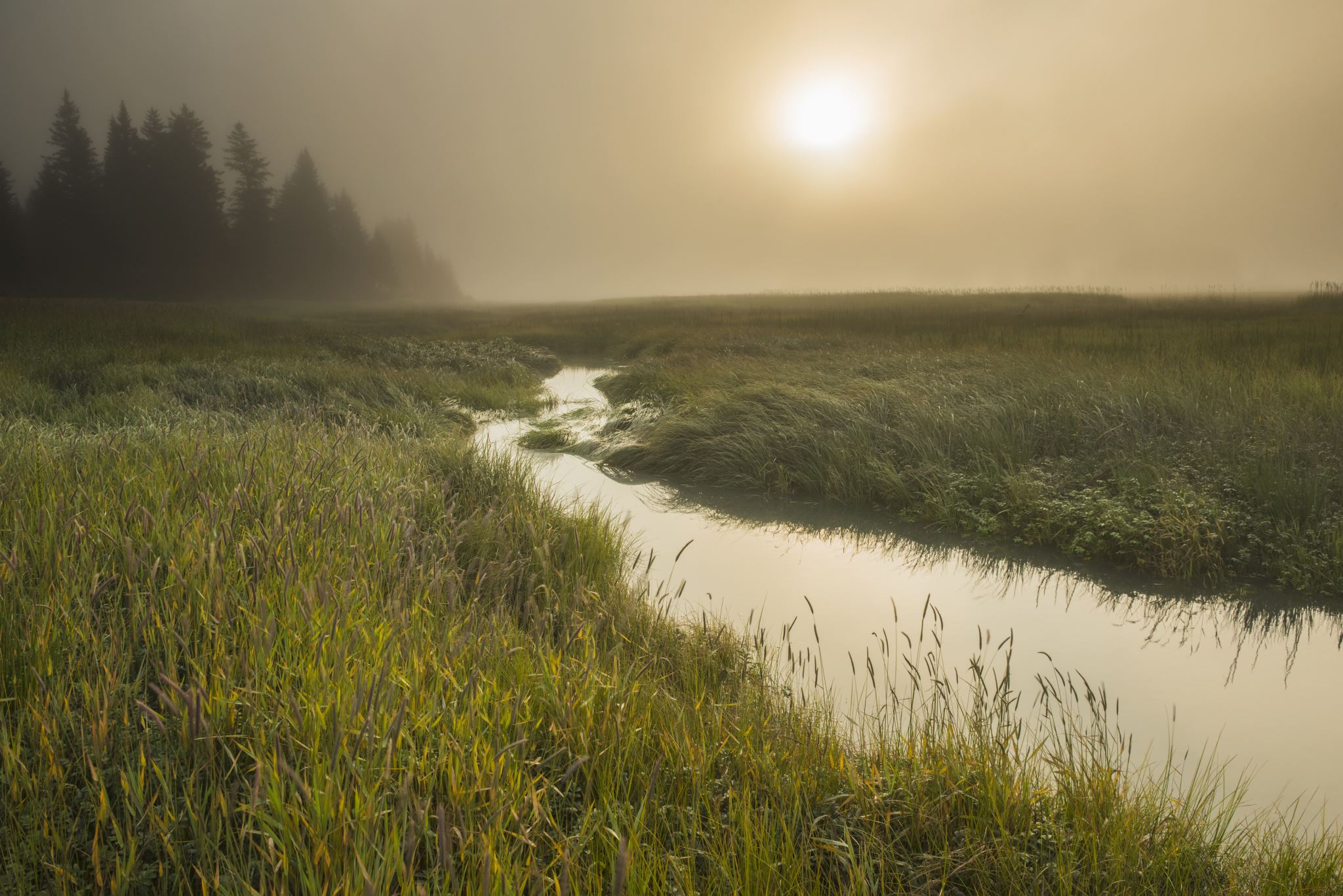 “At a later or future time; subsequently”

New Oxford American Dictionary
AFTERWARDS
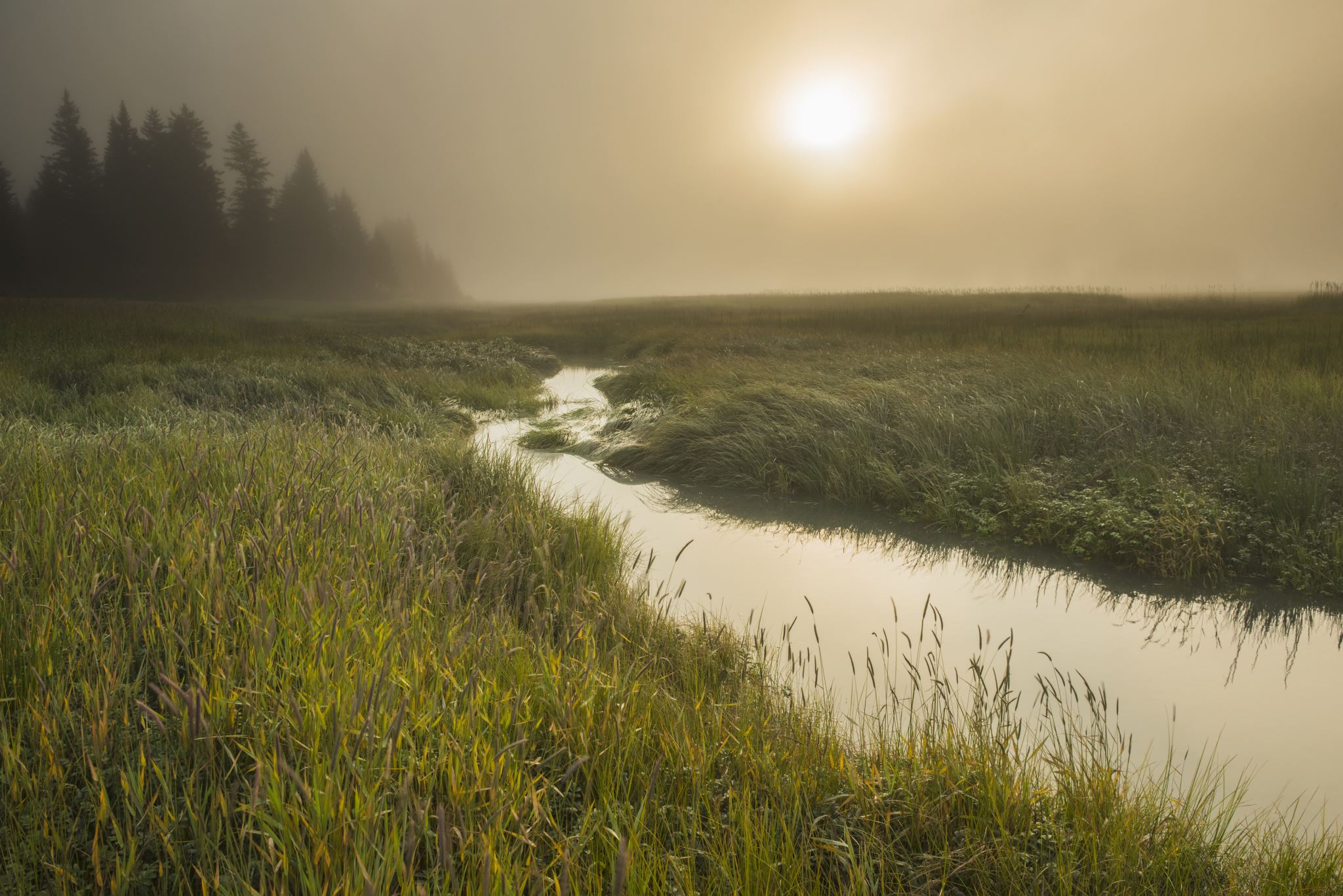 Often used to describe a contrast
“I ate because I was hungry but afterwards I was stuffed!”
AFTERWARDS
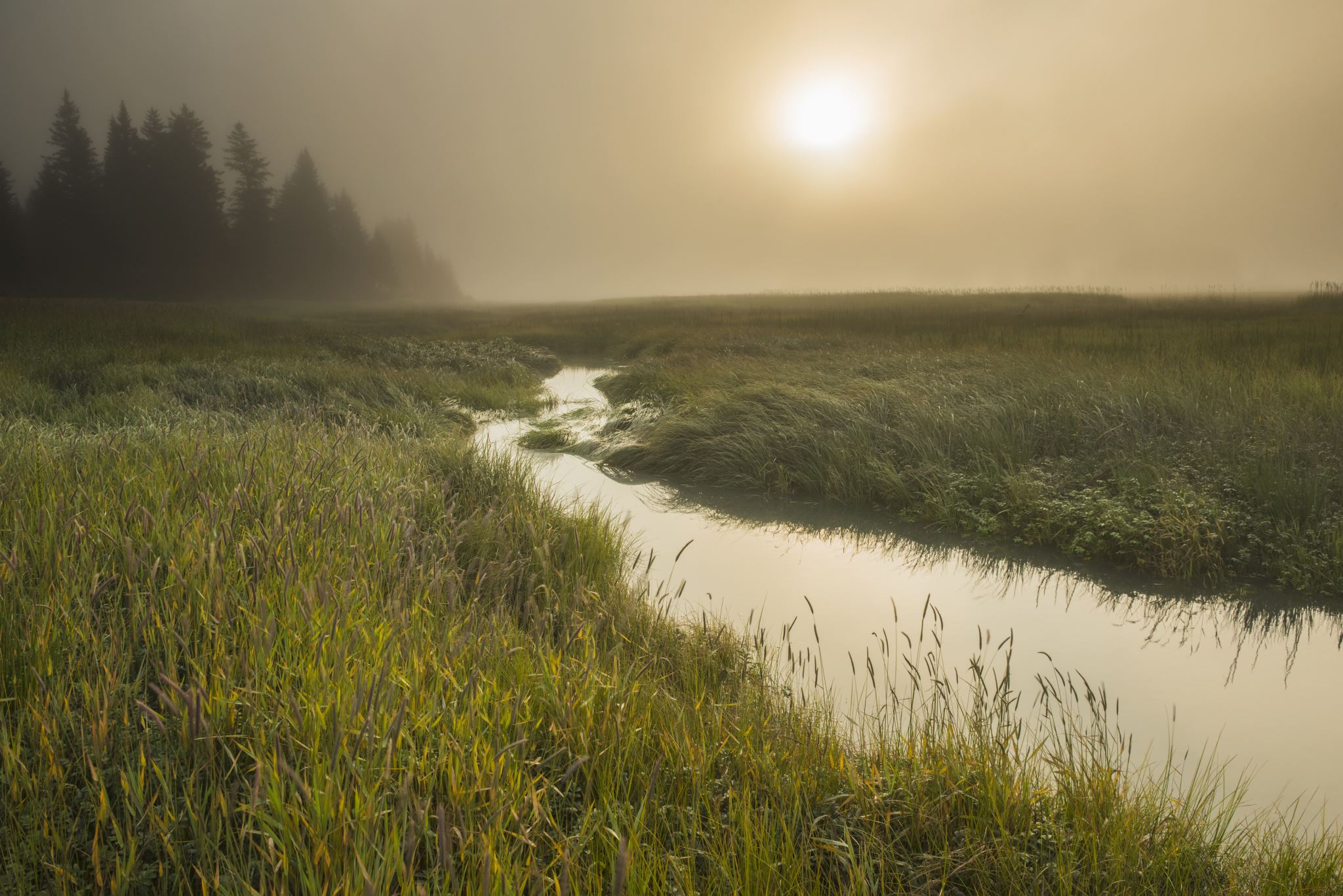 Often used to describe a contrast
“That movie sounded good, but afterwards I don’t know why I even went!”
AFTERWARDS
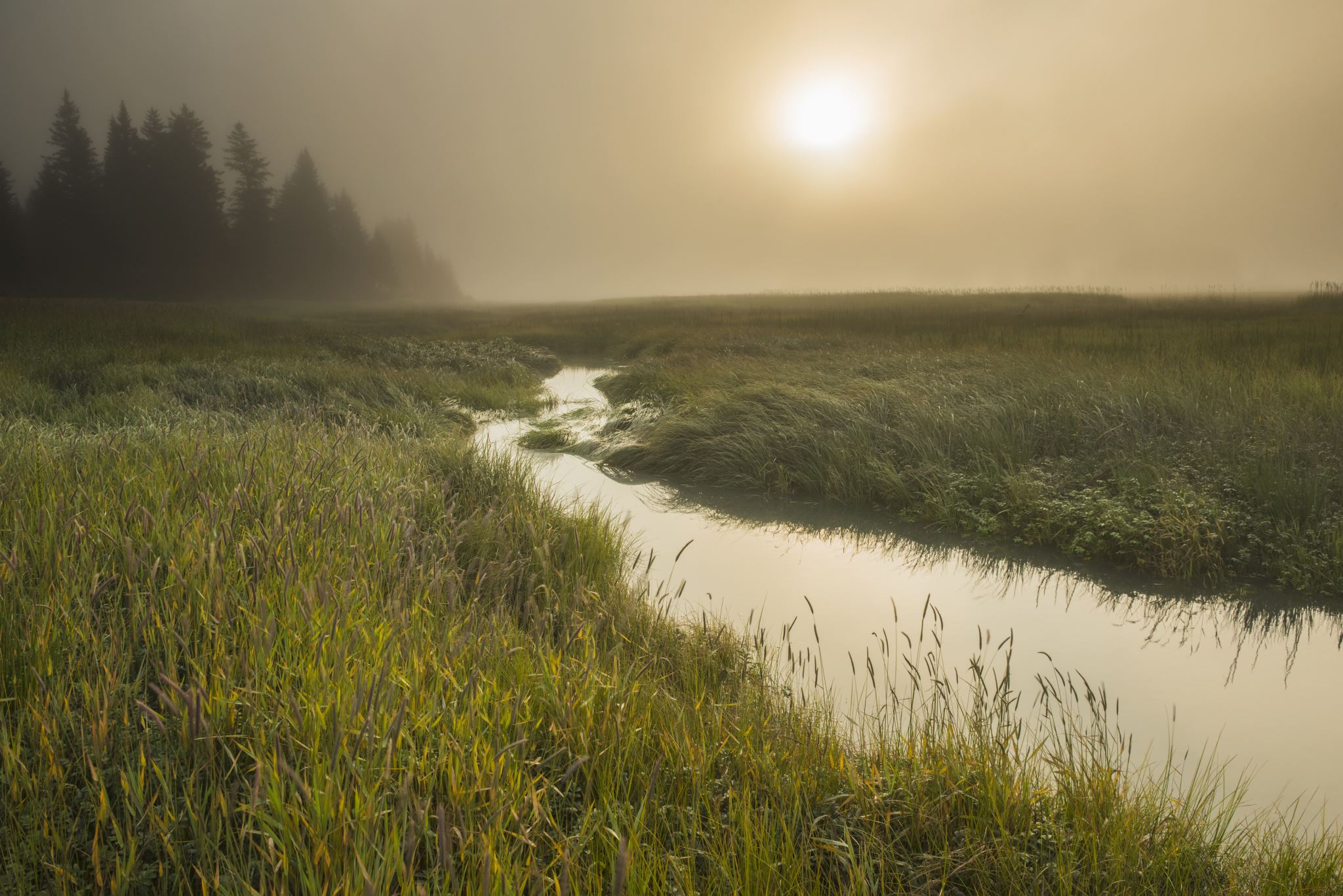 Often used to describe a contrast
“I thought I would like that job, but afterward realized that’s not the job for me!”
AFTERWARDS
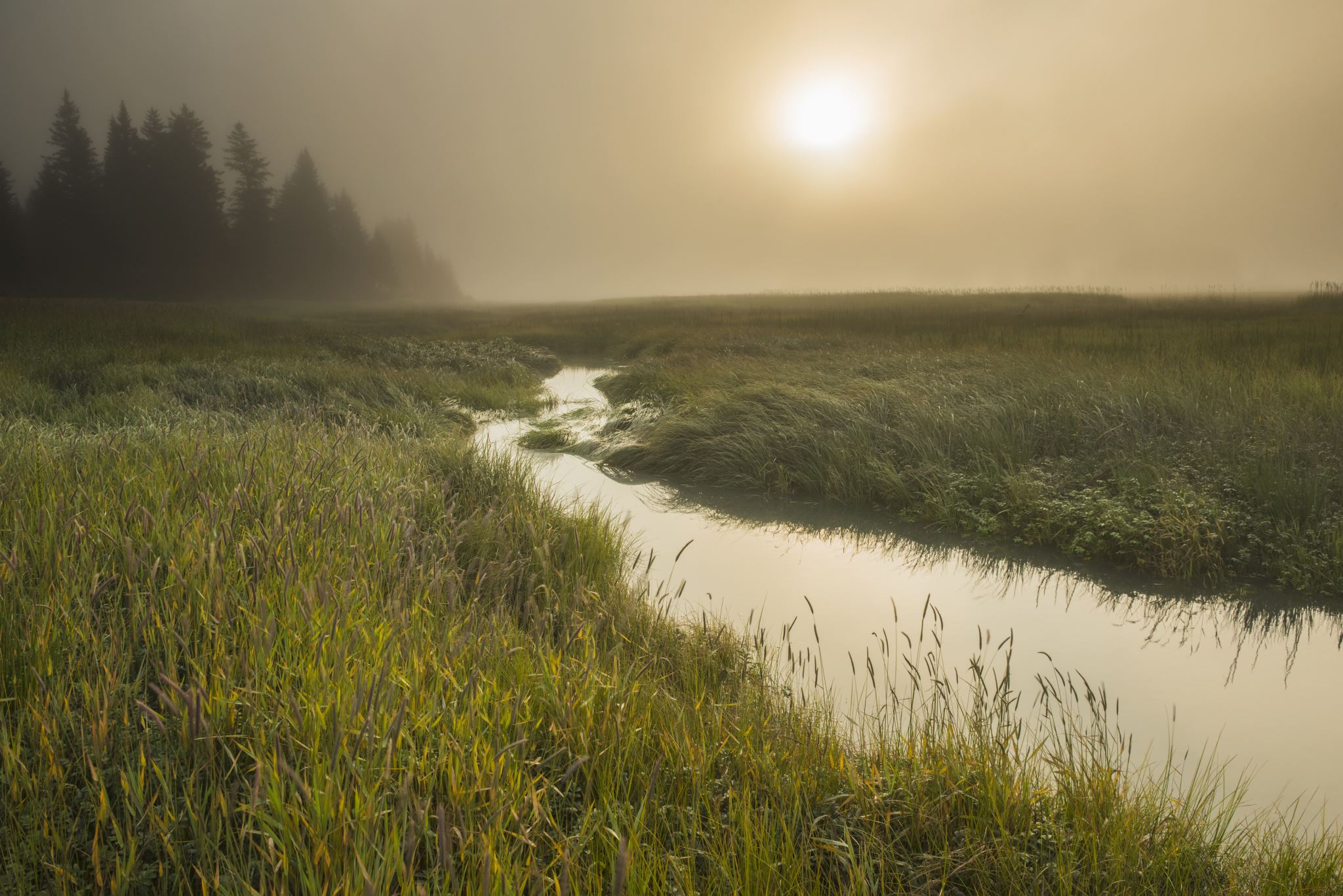 It is important to consider consequences that come afterwards.
Sin (Prov. 20:17)
Words (Prov. 28:23)
Plans (Prov. 24:27)
Trials (Mark 4:16-17)
Commitments (Prov. 20:25)
AFTERWARDS
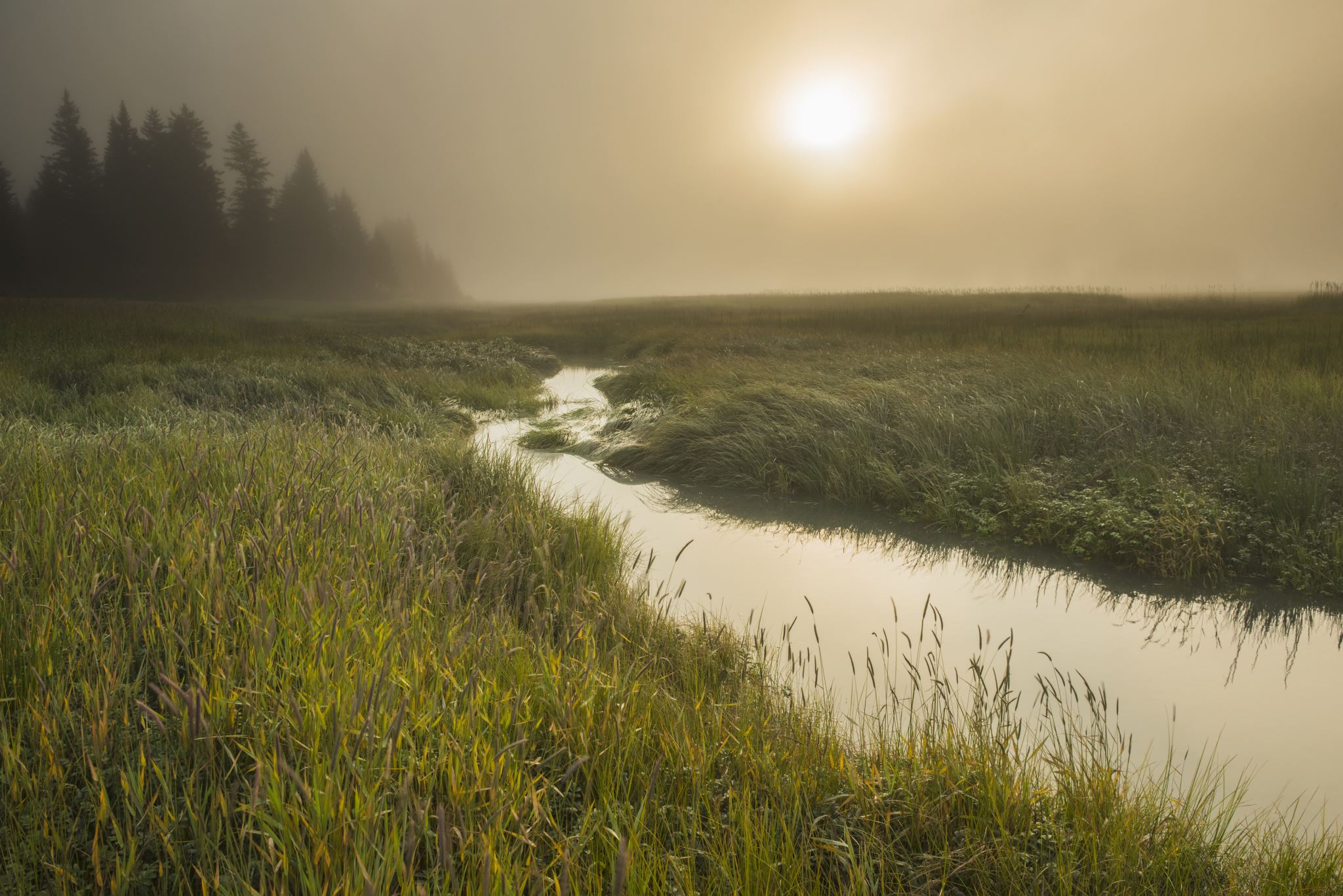 Regret often comes afterwards.
Disobedience (Matt. 21:28-29)
Carnal choices (Heb. 12:14-17)
Missed opportunities (Matt. 25:10-13)
AFTERWARDS
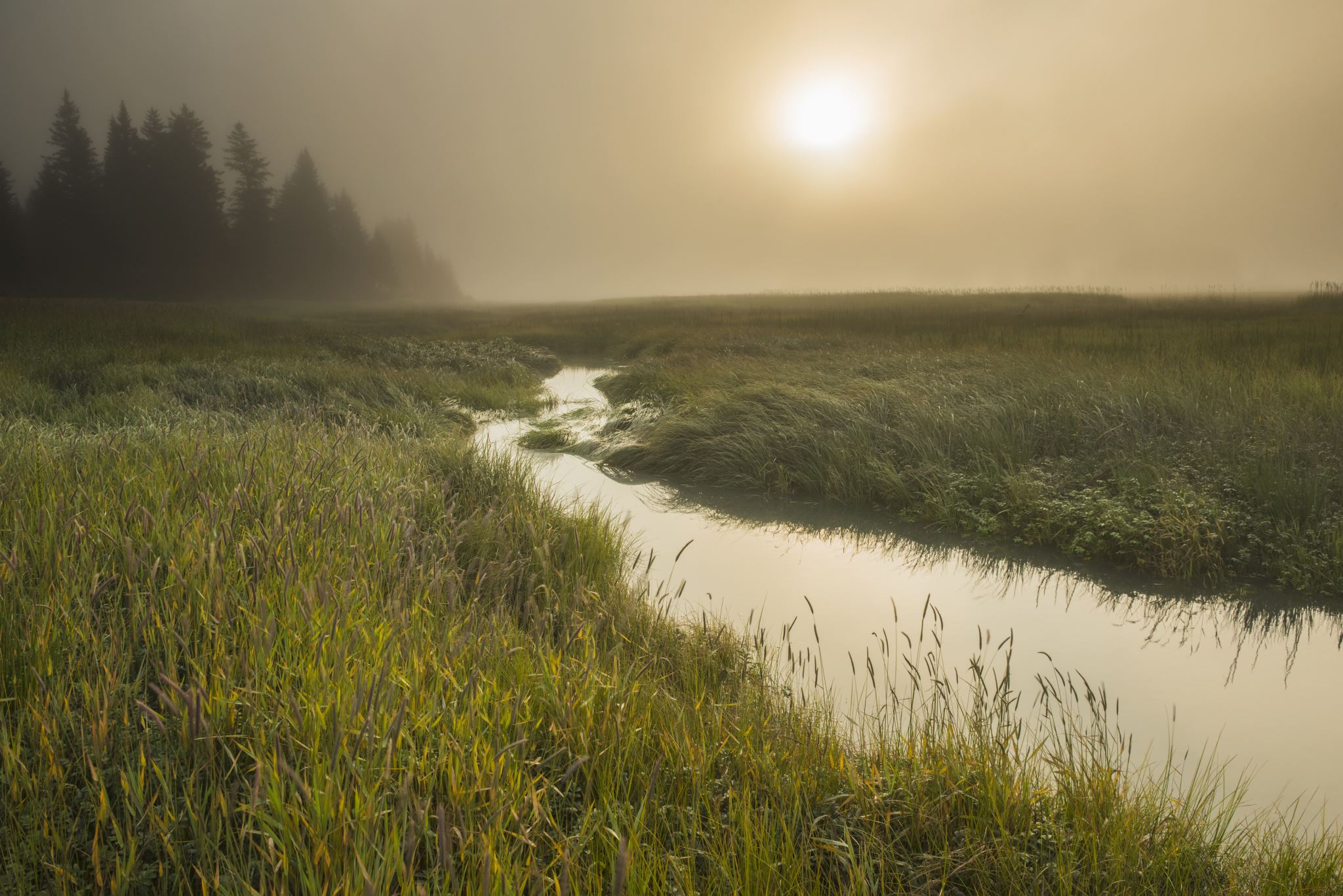 The right choices bring joy afterwards.
Guidance of the Lord (Ps. 73:22-24)
Discipline of the Lord (Heb. 12:4-11)
Following the Lord (John 13:36)
AFTERWARDS
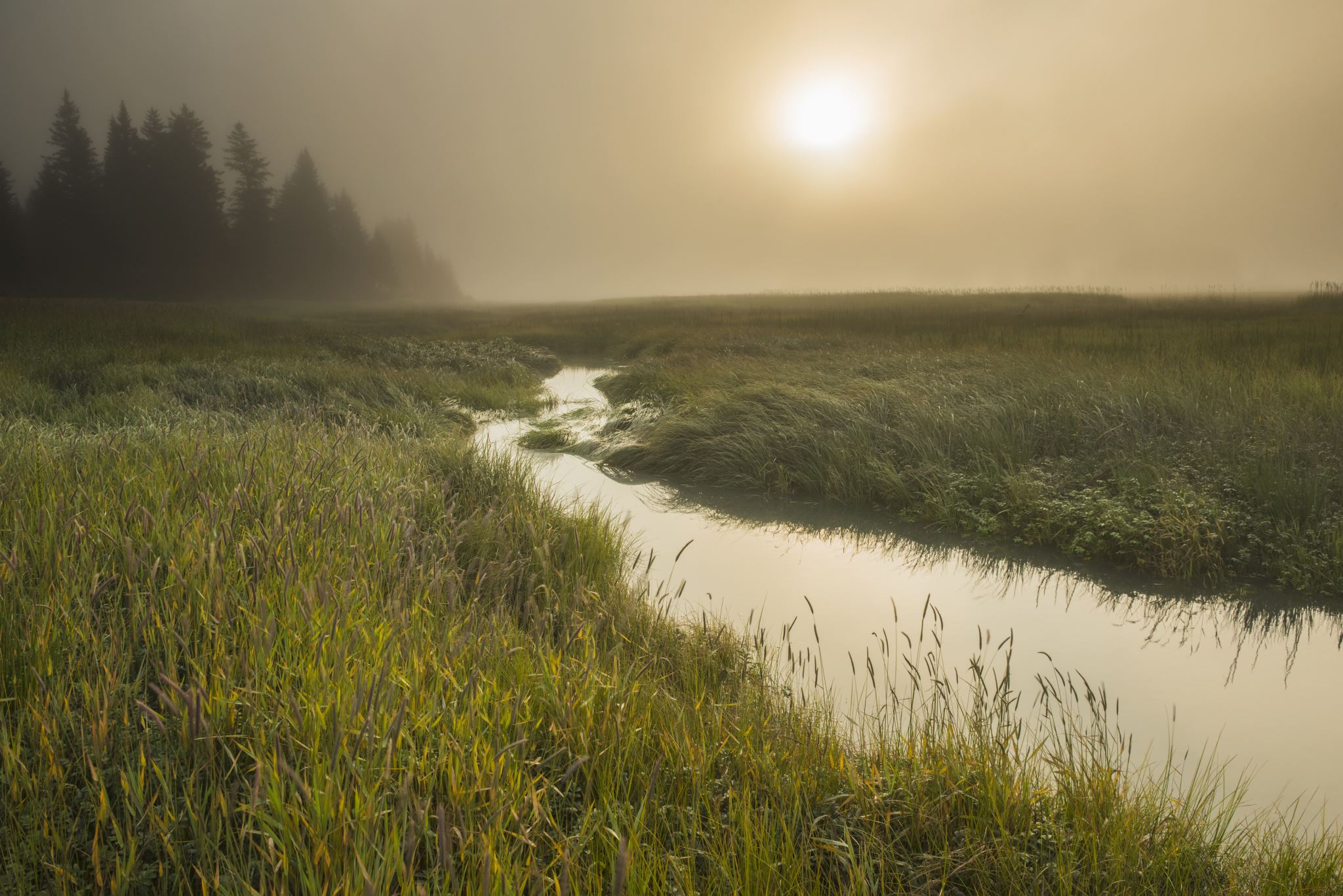 Are you considering what will come afterwards in your life?